ФЕДЕРАЛЬНОЕ БЮДЖЕТНОЕ ОБРАЗОВАТЕЛЬНОЕ УЧРЕЖДЕНИЕ ВЫСШЕГО ОБРАЗОВАНИЯ «КРАСНОЯРСКИЙ ГОСУДАРСТВЕННЫЙ МЕДИЦИНСКИЙ УНИВЕРСИТЕТ ИМЕНИ ПРОФЕССОРА В.Ф ВОЙНО-ЯСЕНЕЦКОГО»МИНИСТРЕСТВА ЗДРАВООХРАНЕНИЯ РОССИЙСКОЙ ФЕДЕРАЦИИФАРМАЦЕВТИЧЕСКИЙ КОЛЛЕДЖ
МДК 03.01. «Организация деятельности аптеки и ее структурных подразделений»
Отчет о прохождении производственной практики 
Работу выполнила студентка 2 курса
203-2 группы
Отделения «Фармация»
Лейнерт Е.Е
Преподователь Казакова Е.Н

Красноярск 2020
Цель практической подготовки: оказание медицинской помощи в условиях борьбы с распространением новой короновирусной инфекции в колл-центрах, медицинских организацияхПрактическая подготовка проходила в РЖД больнице в 4 корпусе г.Красноярска, ул. Ломоносова, 47
За время прохождении практики нами было выполнены следующие виды работы:
Работа с механическим тонометром
Измерение температуры у больных
Подготовка капельниц и их развоз по палатам 
Ведение журнала по измерению давления
Основные задачи практики:
Измерение температуры у больных
Измерение давления у больных
Помощь тяжело больным в приеме пищи
Развоз больных на колясках до процедурных кабинетов
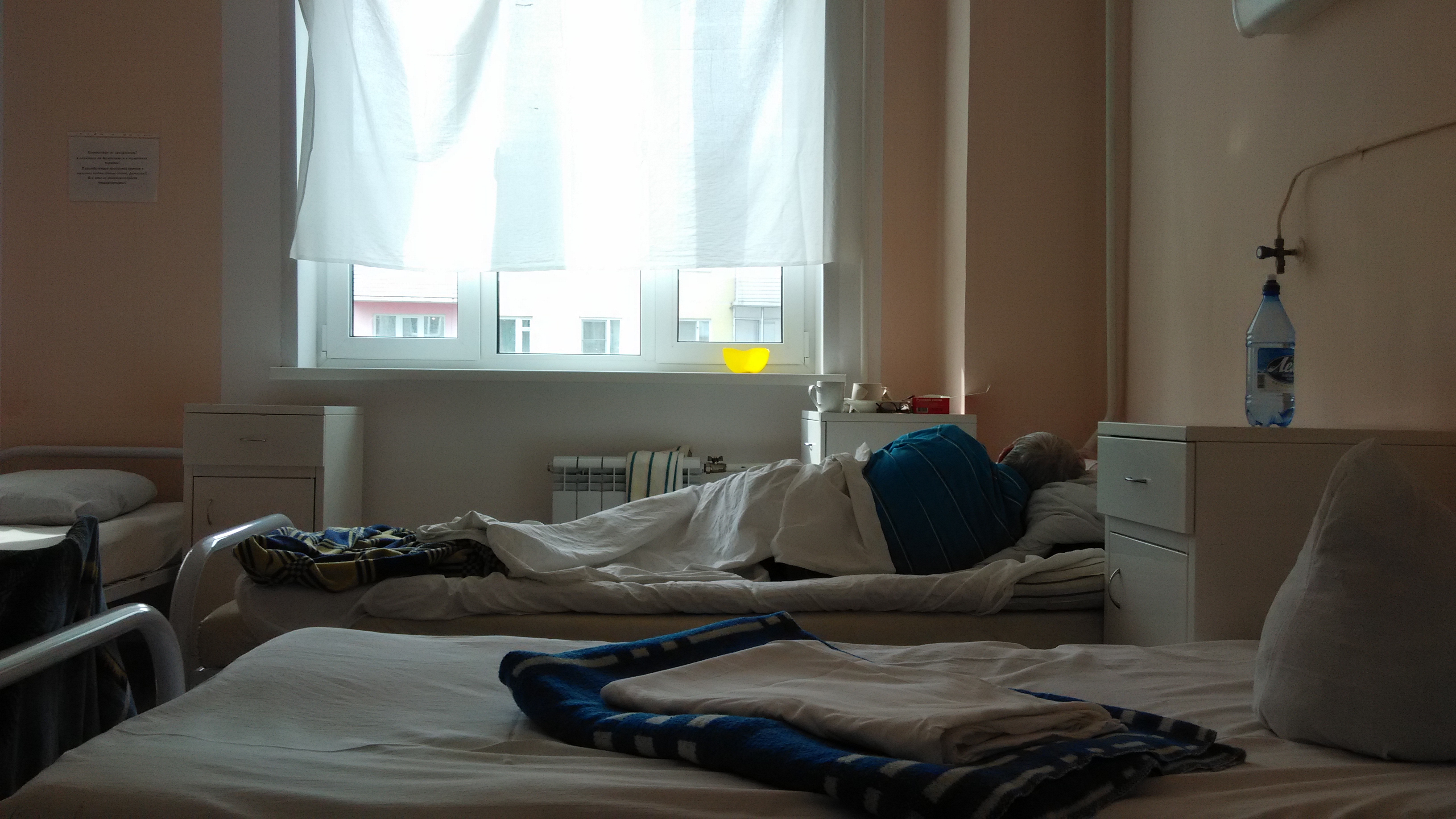 Оснащение и форма:
Медицинский хала либо костюм , шапочка, сменная обувь.
Индивидуальные средства защиты: маска, перчатки нестерильные, антисептик для рук.
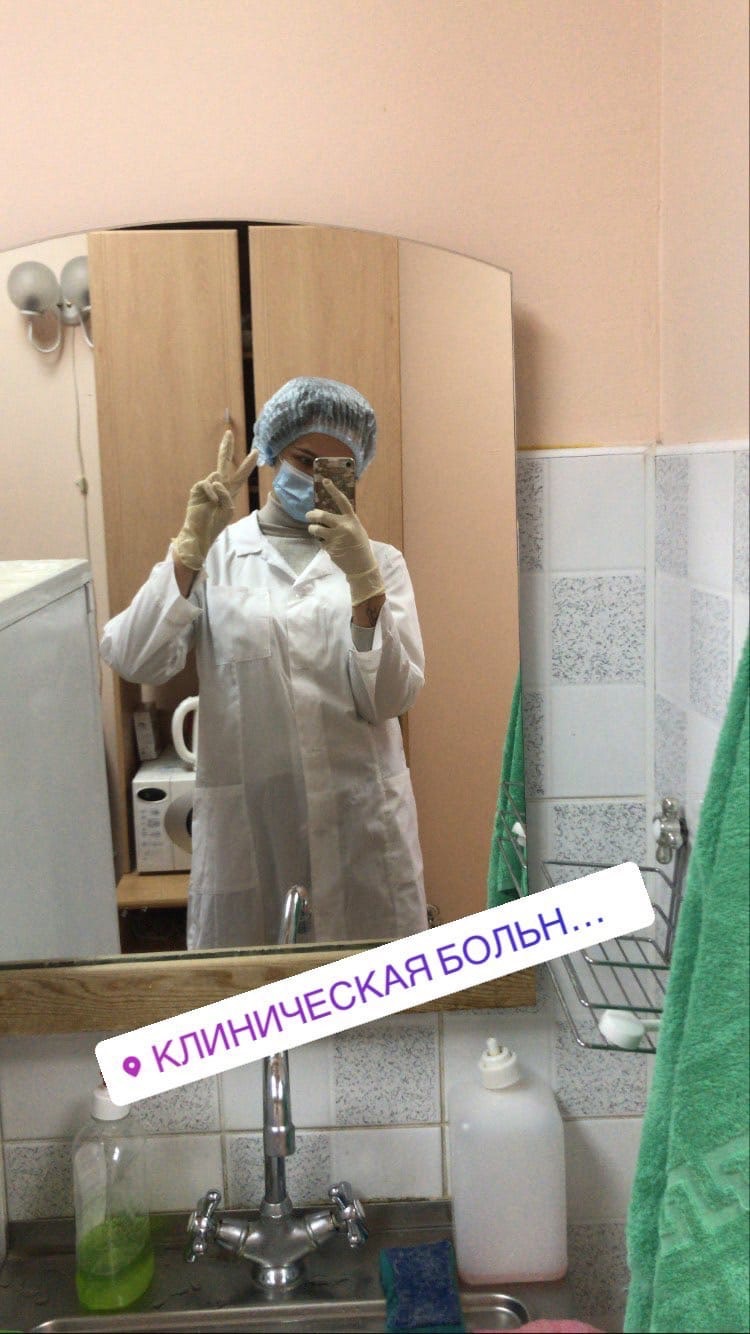 Спасибо за внимание!